ASEAN Power Grid: Regional Integration for Energy Transition
Connecting a Net Zero Future: Grid Interconnection and Energy Collaboration in Asia Pacific
Bangkok, 17 October 2023
Beni Suryadi
E: benisuryadi@aseanenergy.org
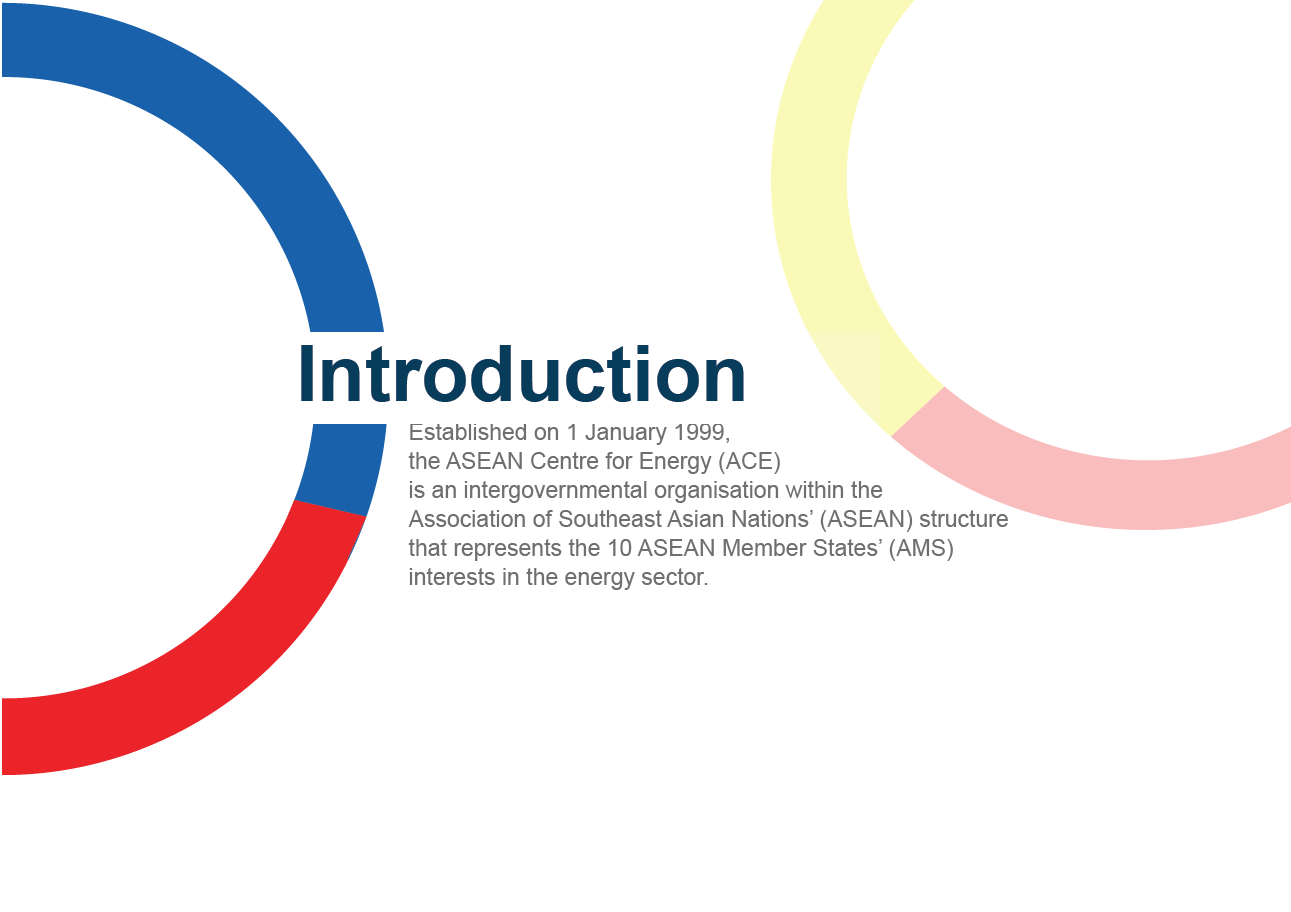 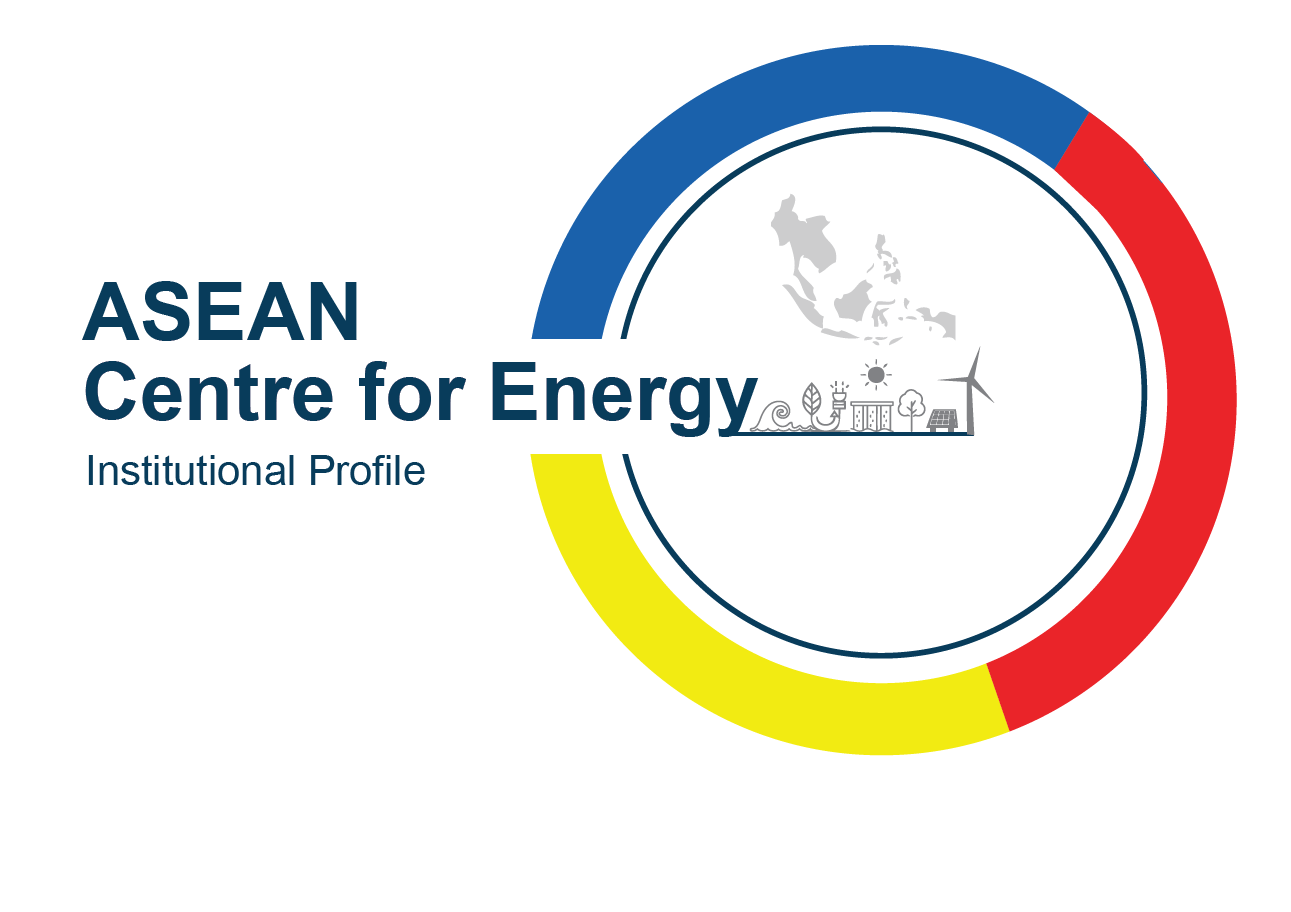 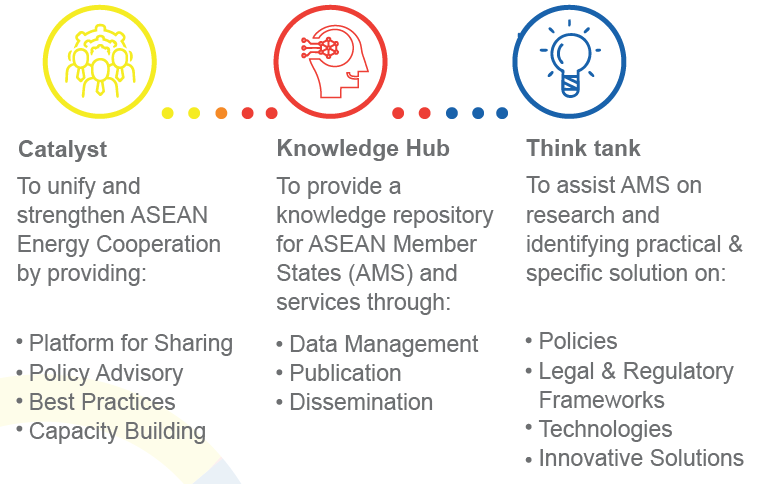 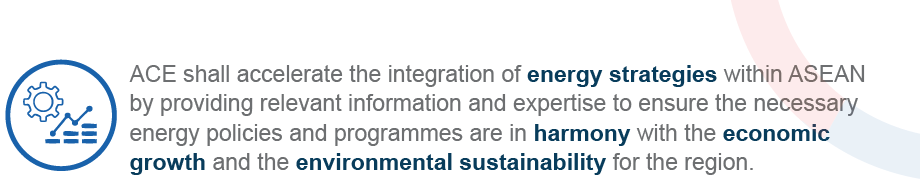 Reference: Introductions - ASEAN Centre for Energy (aseanenergy.org)
2
Regional blueprint for the energy cooperation in the ASEAN
ASEAN Plan of Action for Energy Cooperation (APAEC) 2016-2025 Phase 2: 2021-2025
Theme: “Enhancing Energy Connectivity and Market Integration in ASEAN to Achieve Energy Security, Accessibility, Affordability and Sustainability for All”. 
Sub-theme: “Accelerating Energy Transition and Strengthening Energy Resilience through Greater Innovation and Cooperation.”
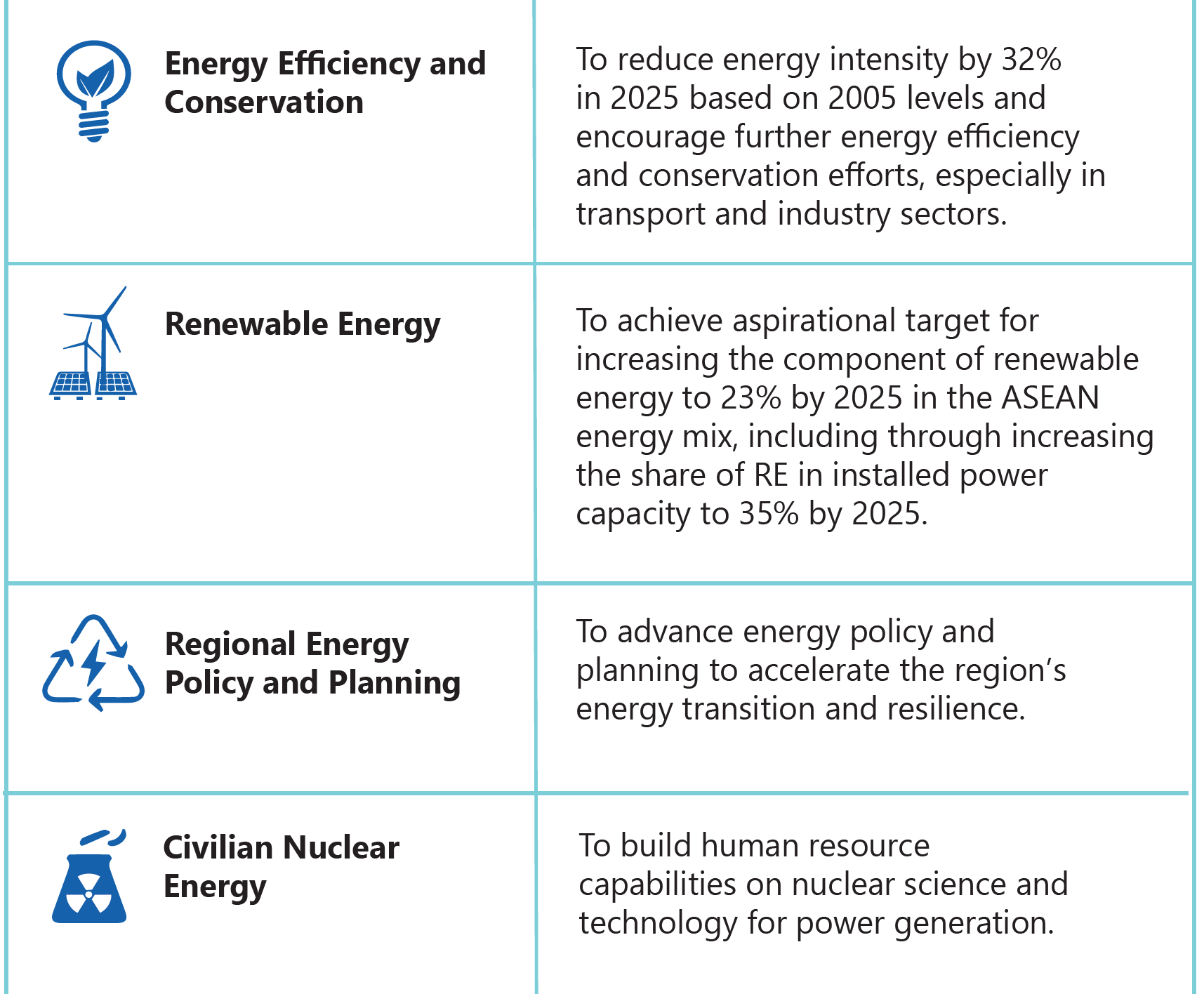 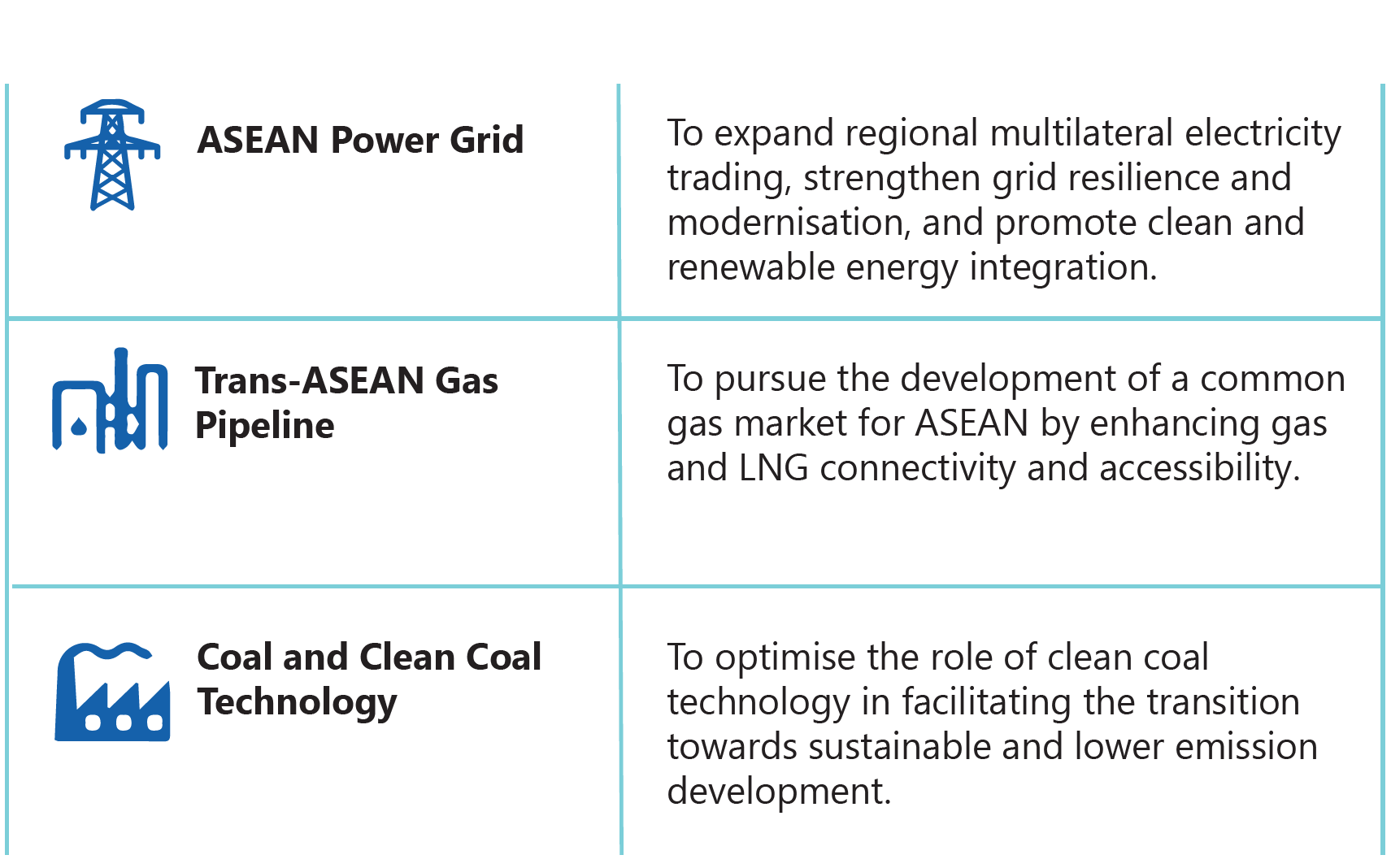 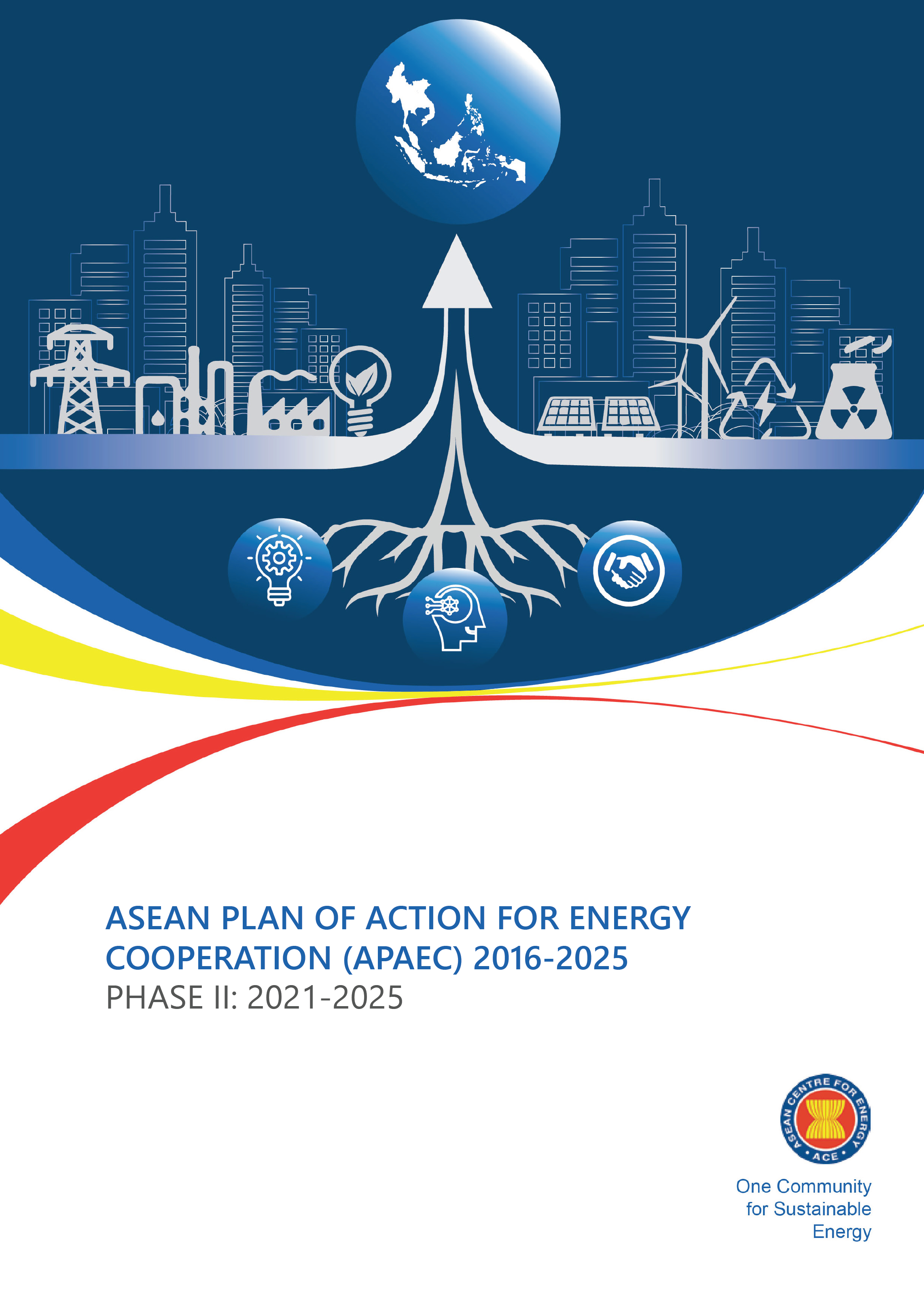 Reference: (2021-2025) ASEAN Plan of Action for Energy Cooperation (APAEC) 2016-2025 Phase II - ASEAN Centre for Energy (aseanenergy.org)
3
Regional Interconnections for Regional Integration
ACE 2023. All rights reserved.
4
Regional Interconnections: ASEAN Power Grid – progress
Bilateral: 7,720 MW of existing cross-border interconnections and 555-625 MW on-going.
Multilateral: 265.73 GWh traded between Lao-Thailand-Malaysia-Singapore.
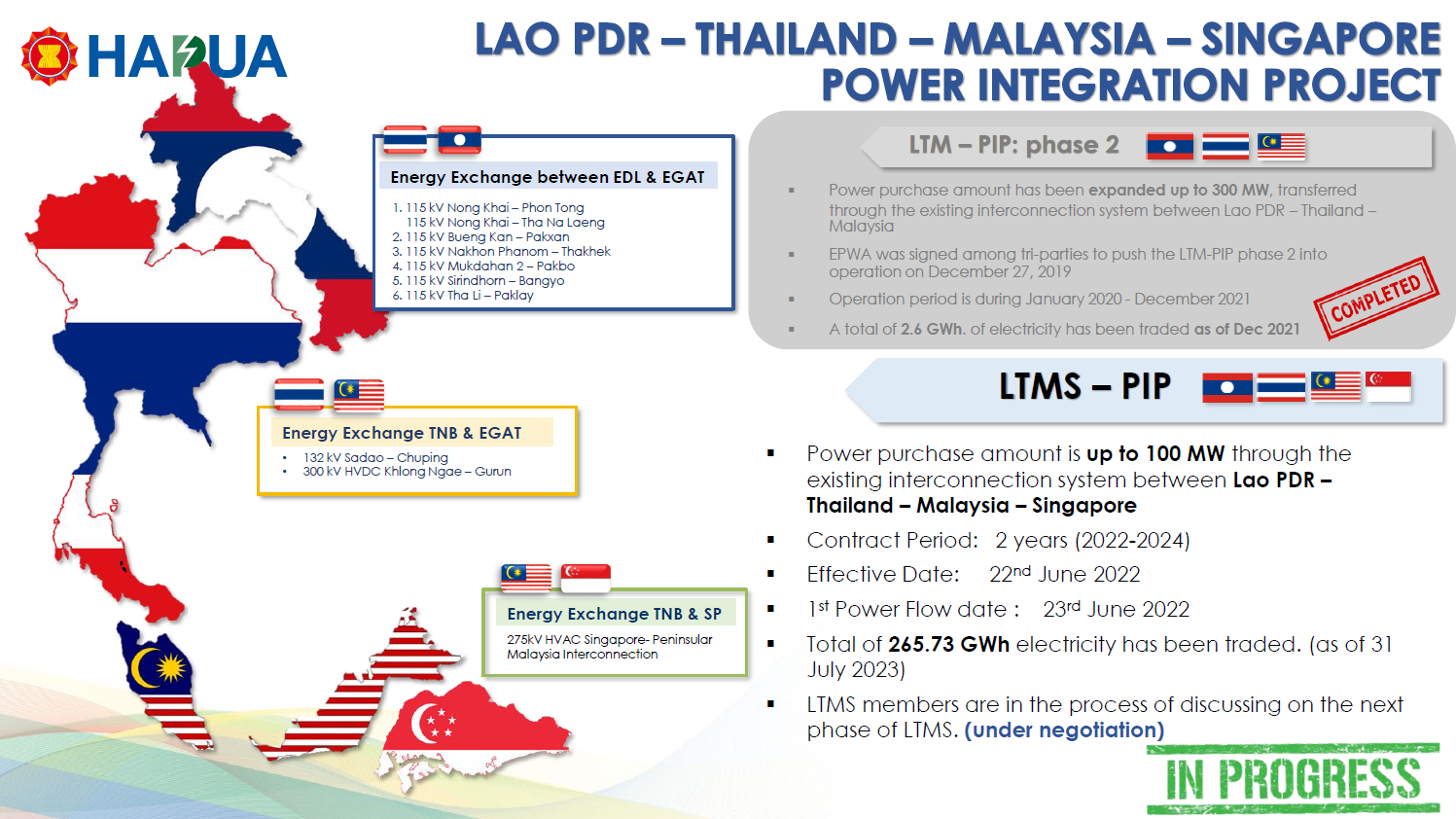 ACE 2023. All rights reserved.
5
Regional Interconnections: ASEAN Power Grid – plan
ASEAN is planning 18 interconnectors projects and 62 vRE potential sites to advance the APG up until 2040.
Interconnection capacity by timeline under Updated PDP Scenario
ACE 2023. All rights reserved.
6
Challenges and Opportunities
Opportunities
Challenge
Barriers
ACE 2023. All rights reserved.
7
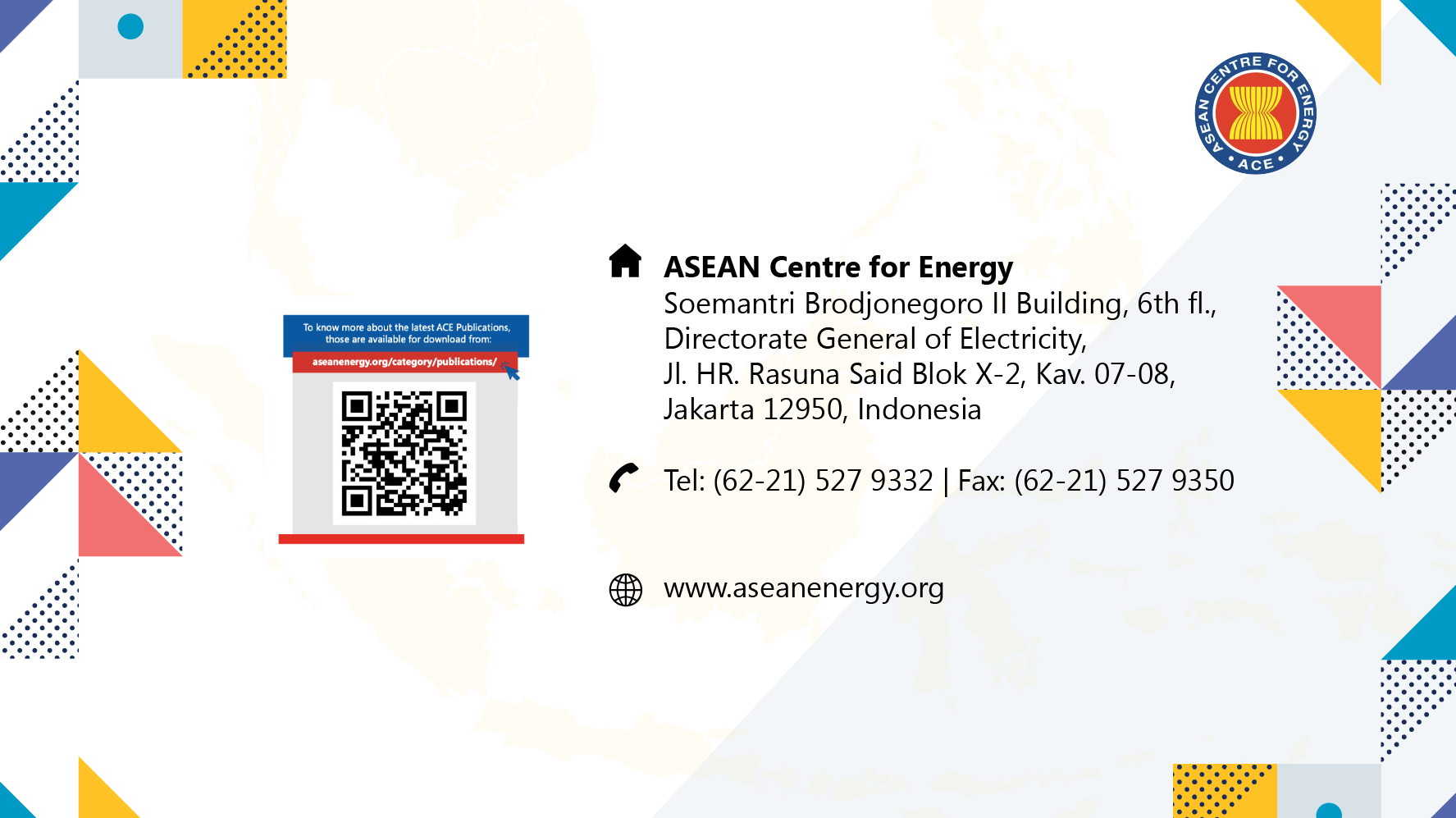 ACE 2021. All rights reserved.
8